Tous nous disons "non" à la loi unique (ARC-C AFF ELE 0309)
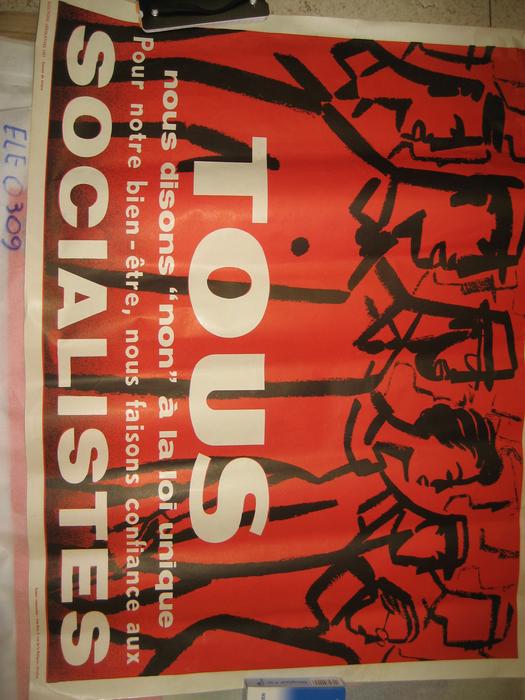 Registre de la correspondance : 1956 - 1963 / Indicateur tenu par le Secrétaire Communal (3753326)
March 26 2015 at 2:03:26
Le 1er mai c'est aussi l'affaire des jeunes (ARC-C AFF MAI 0046)
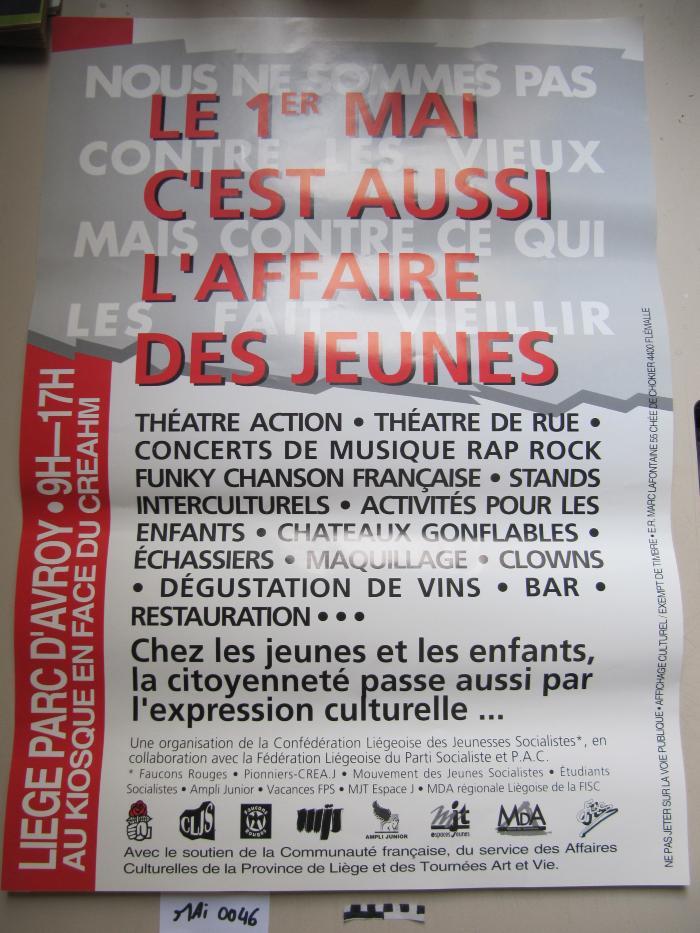 La terre à l'exploitant ! : le fermier vote socialiste (ARC-C AFF ELE 0307)
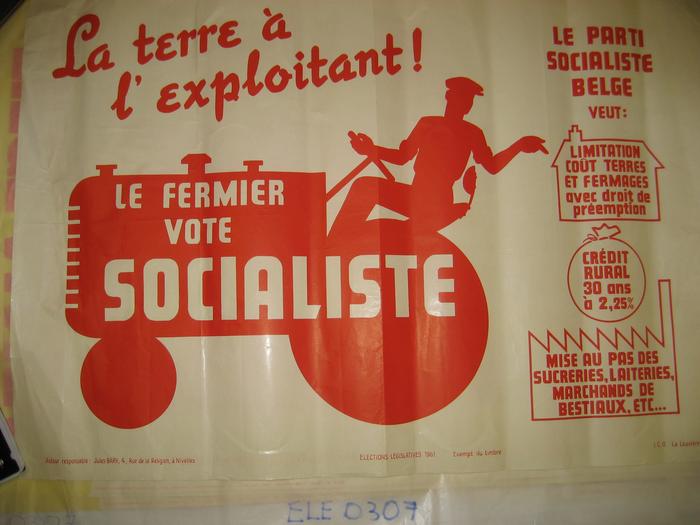 Drapeaux "Prolétaire Hutois" (3752686)
March 26 2015 at 12:03:03
Drapeaux "Mutuelle les Prolétaires Hutois" (3752705)
March 26 2015 at 12:03:43
1er mai à Liège : manifestation (ARC-C AFF MAI 0044)
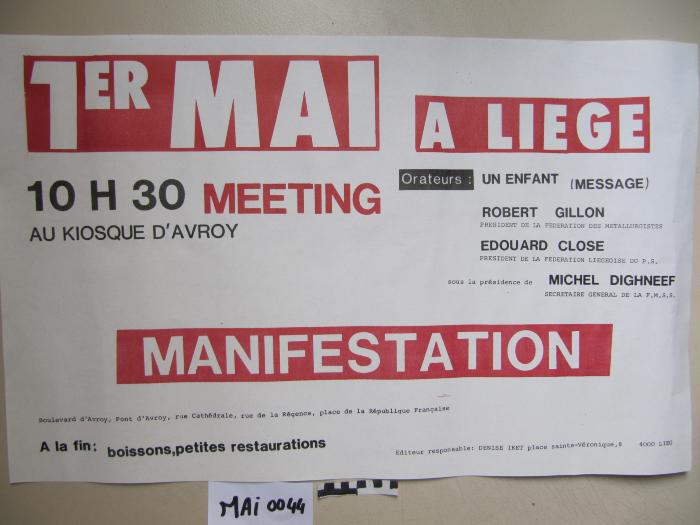